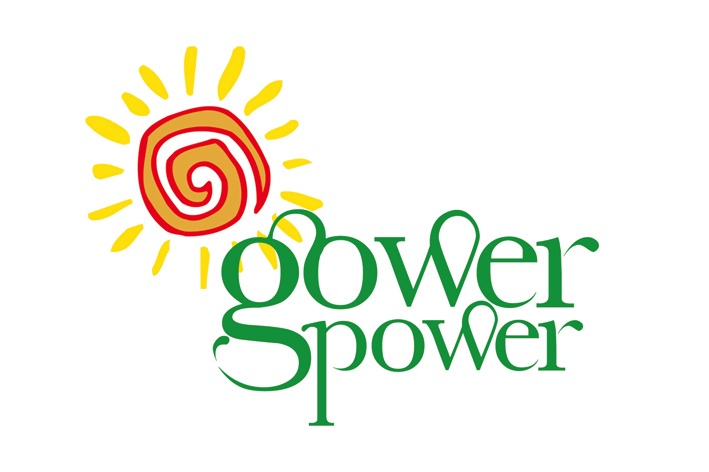 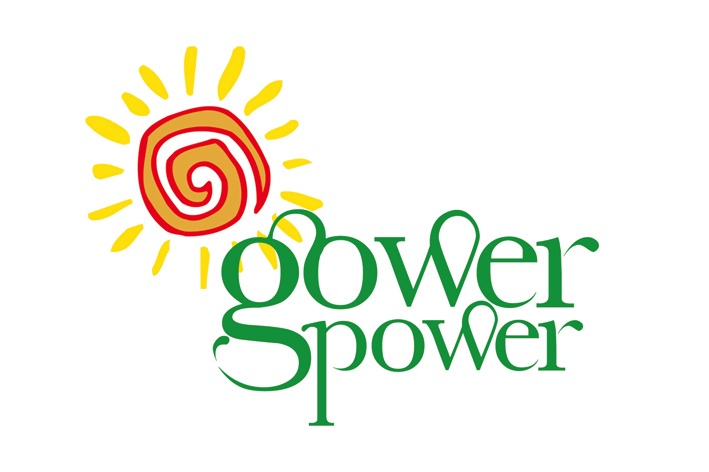 In the beginning…
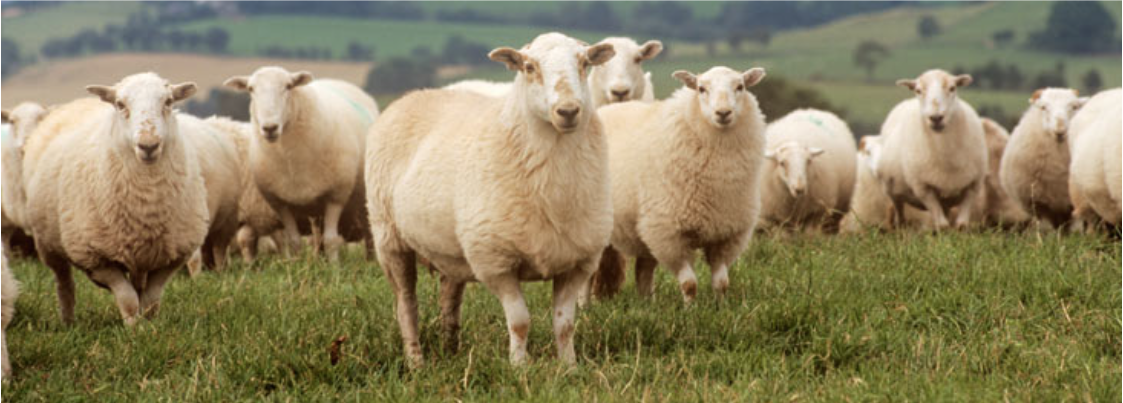 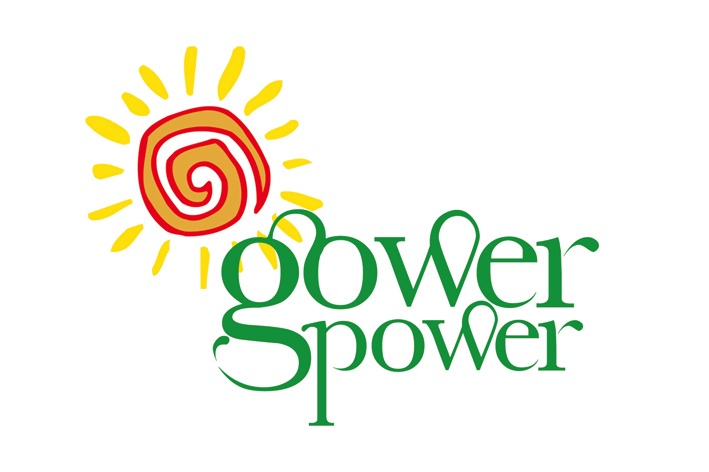 And then…
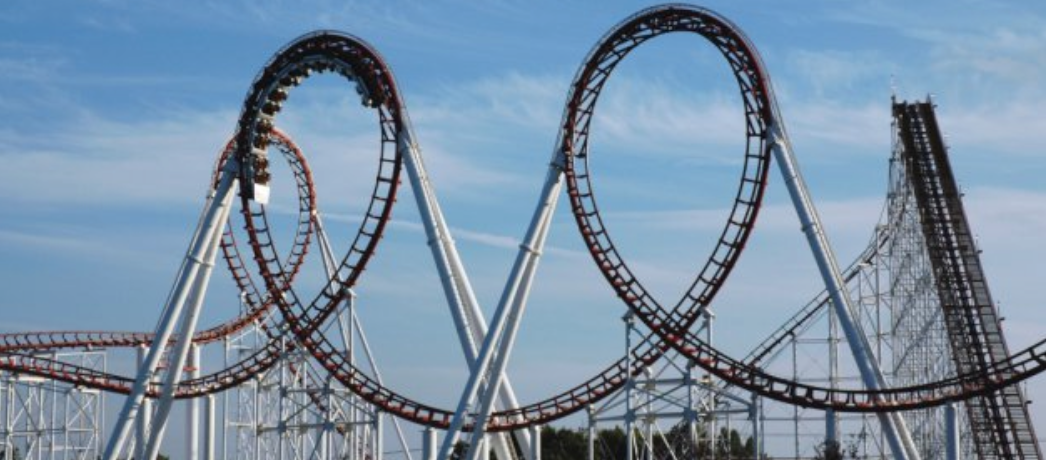 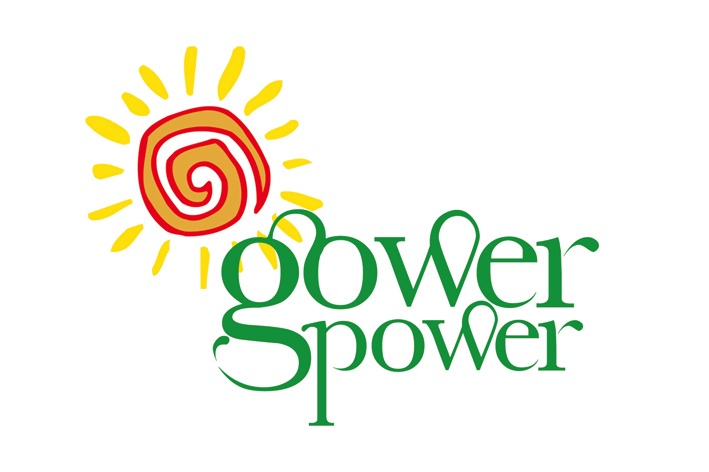 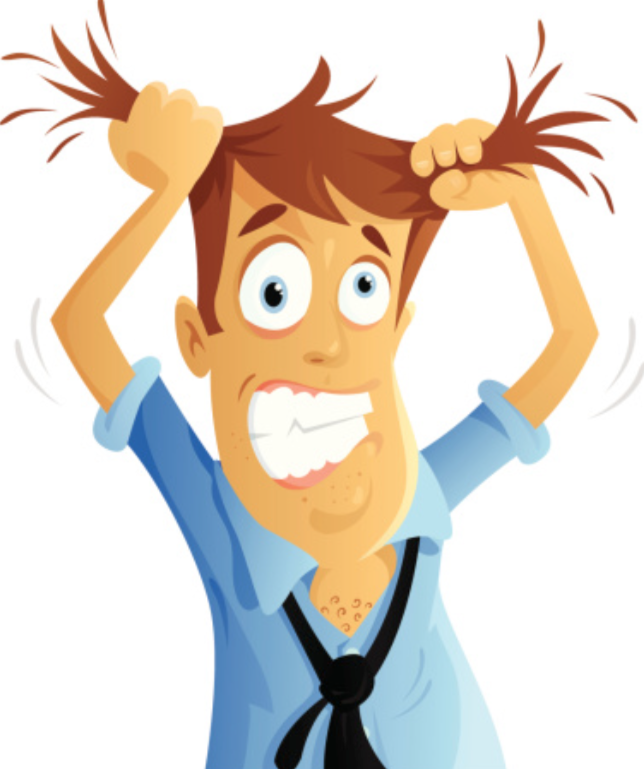 Planning 

Local grid

National grid

Outbid

Change of subsidies

Dubious corporate behaviour
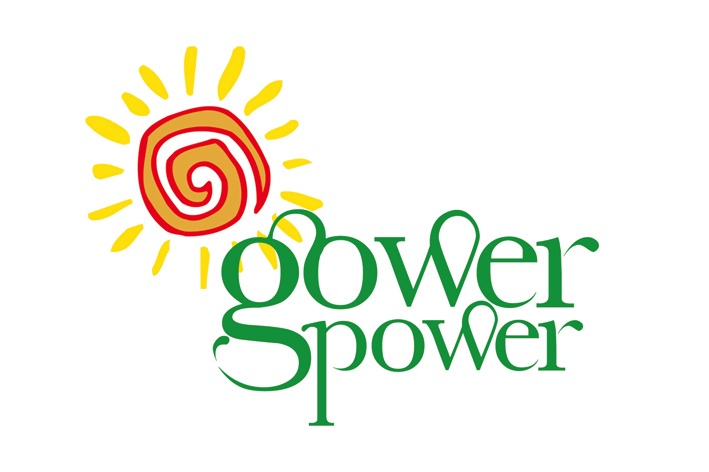 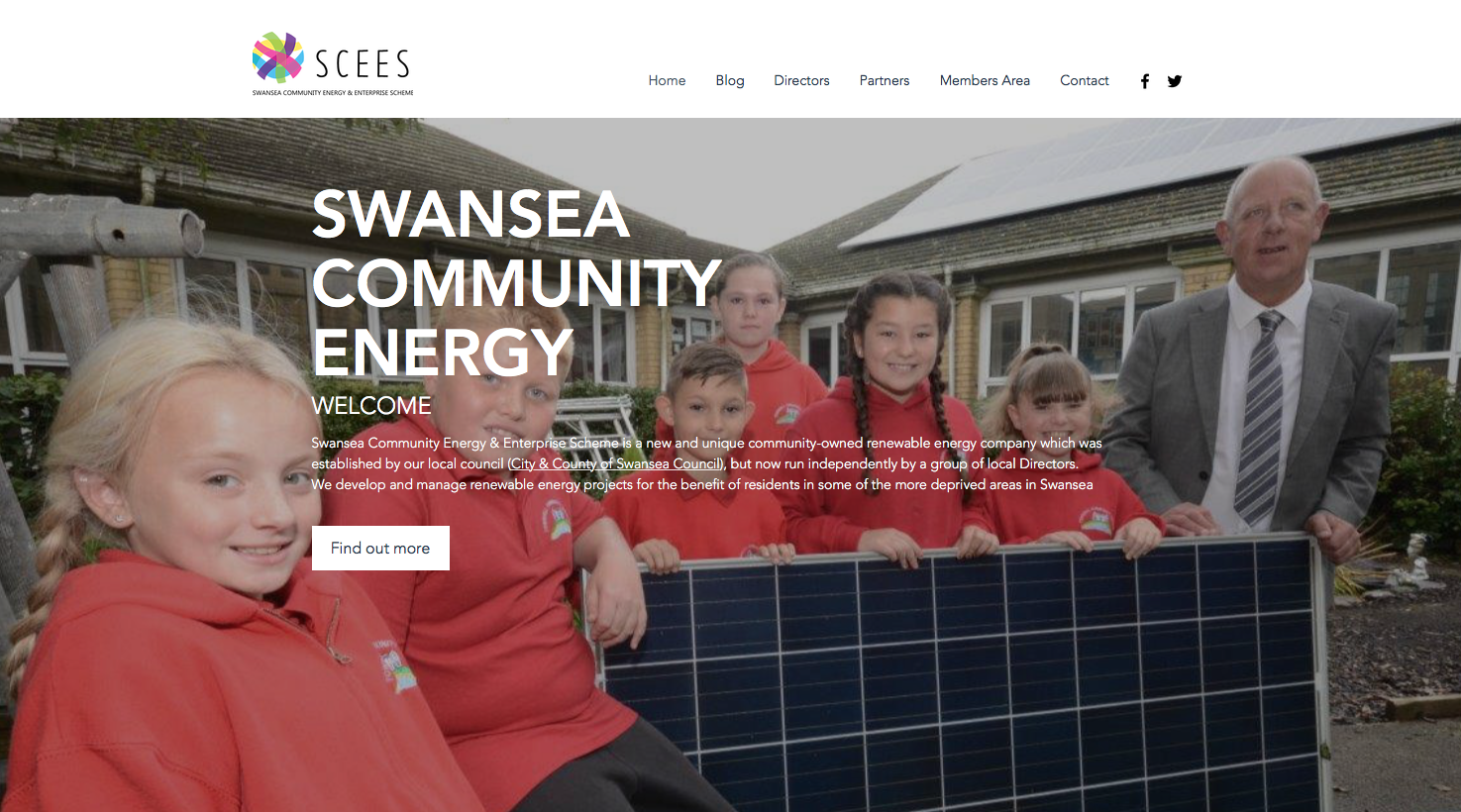 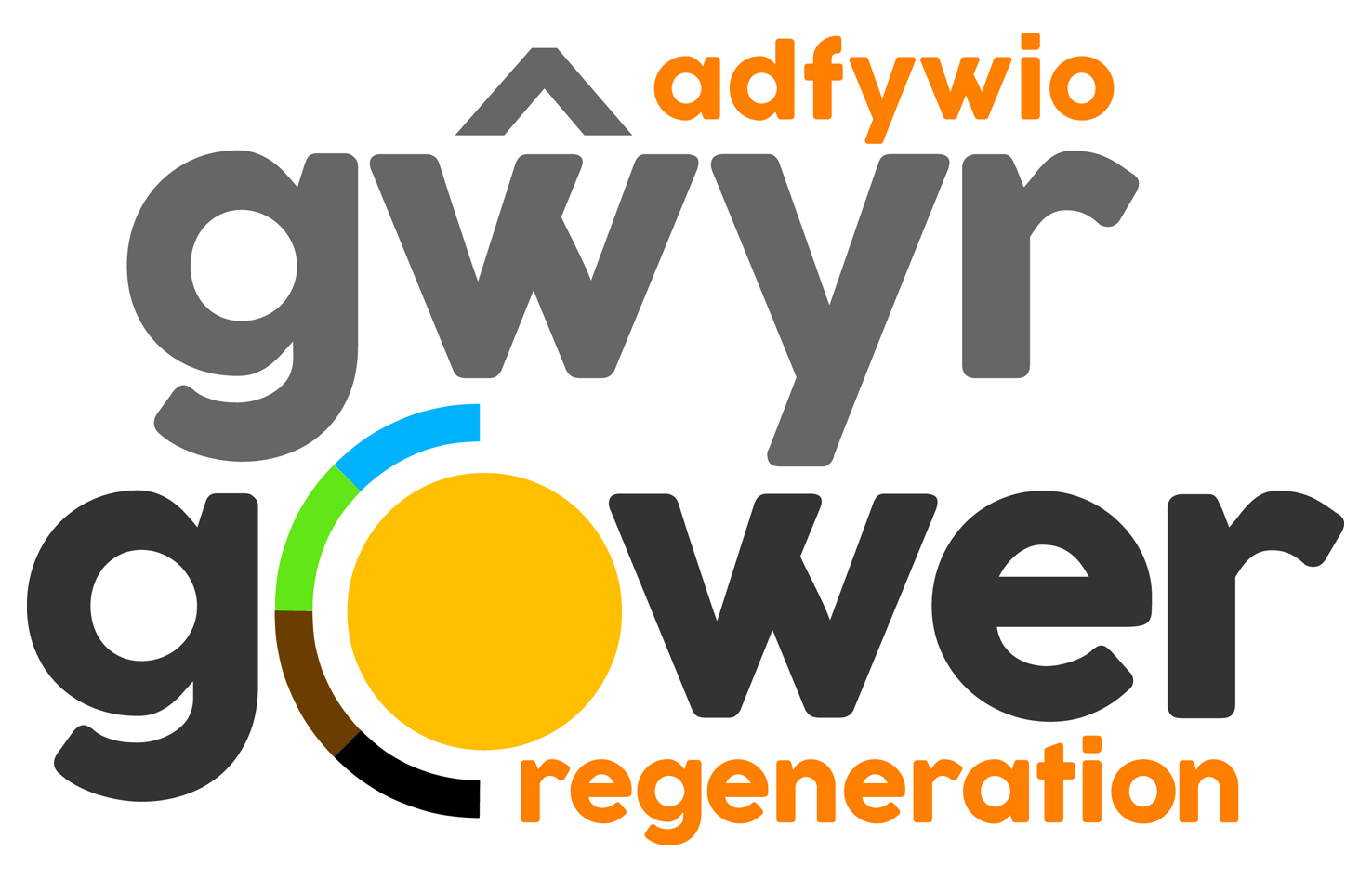 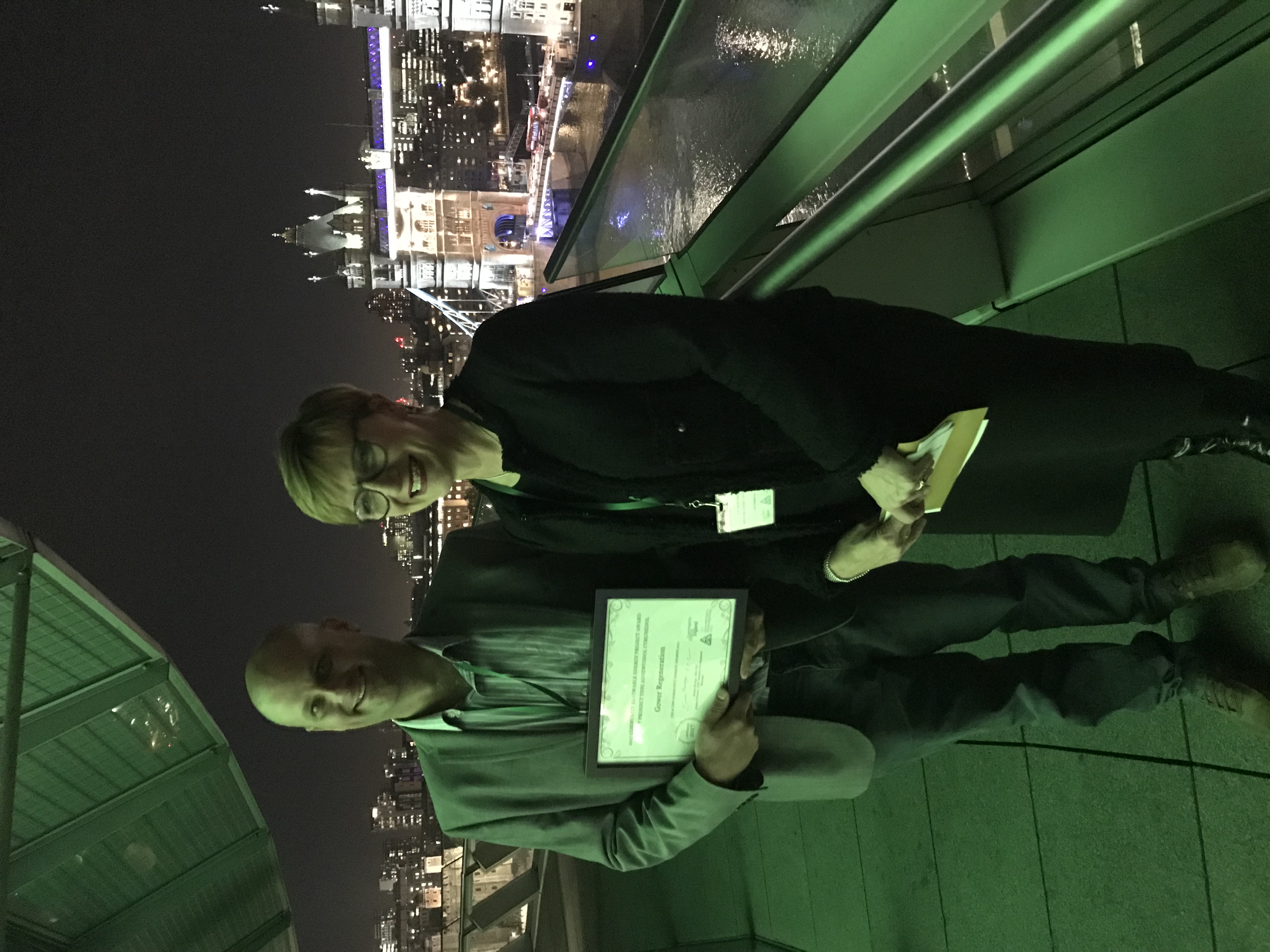 SHARE OFFER CLOSED AFTER RAISING £905,640
(Over 55% of investors from City and County of Swansea)

2017 Community Renewable Energy Project Award WINNERS

‘The most commendable sustainable electricity generation project undertaken by a community group across Wales and England.’
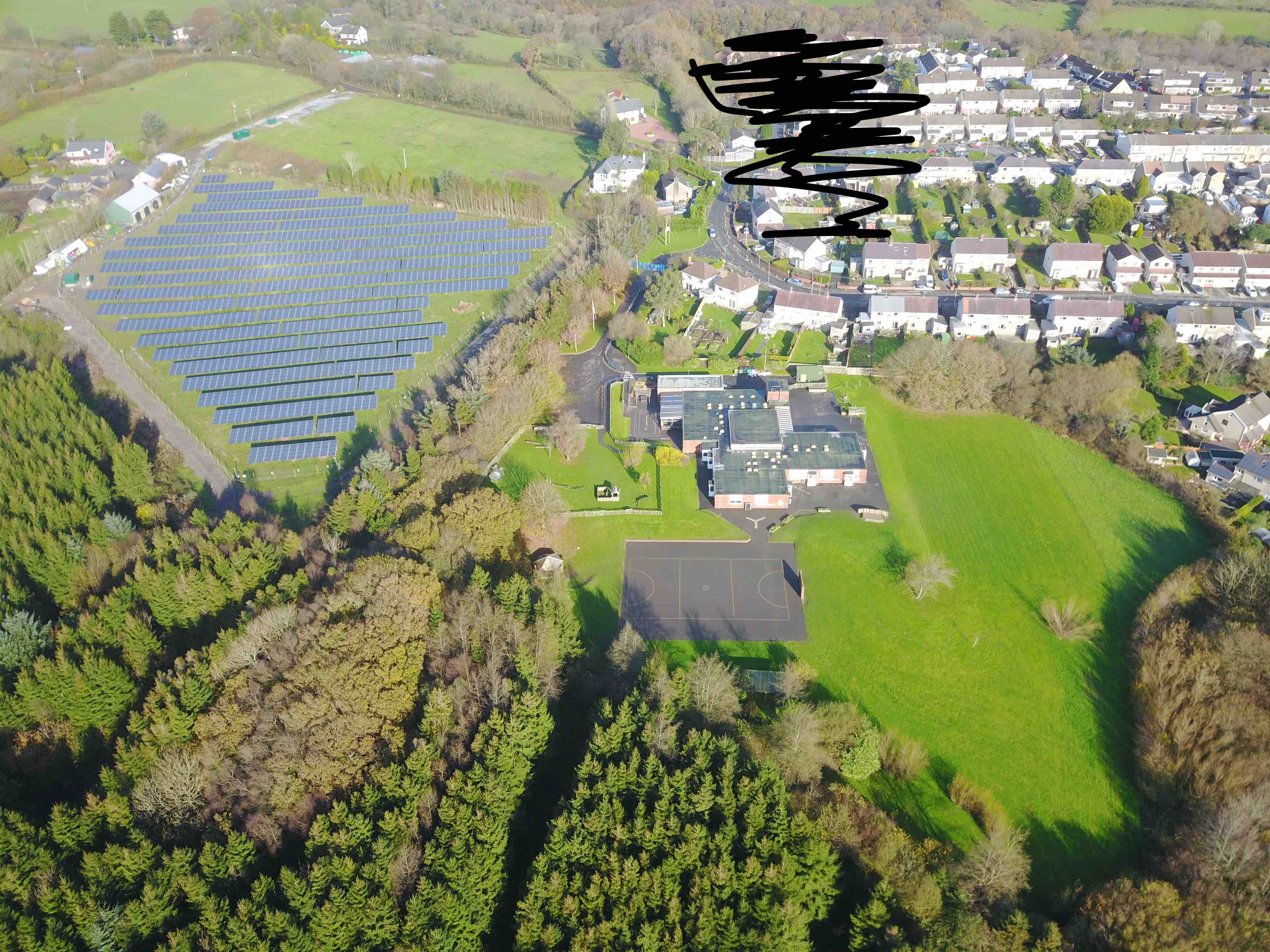 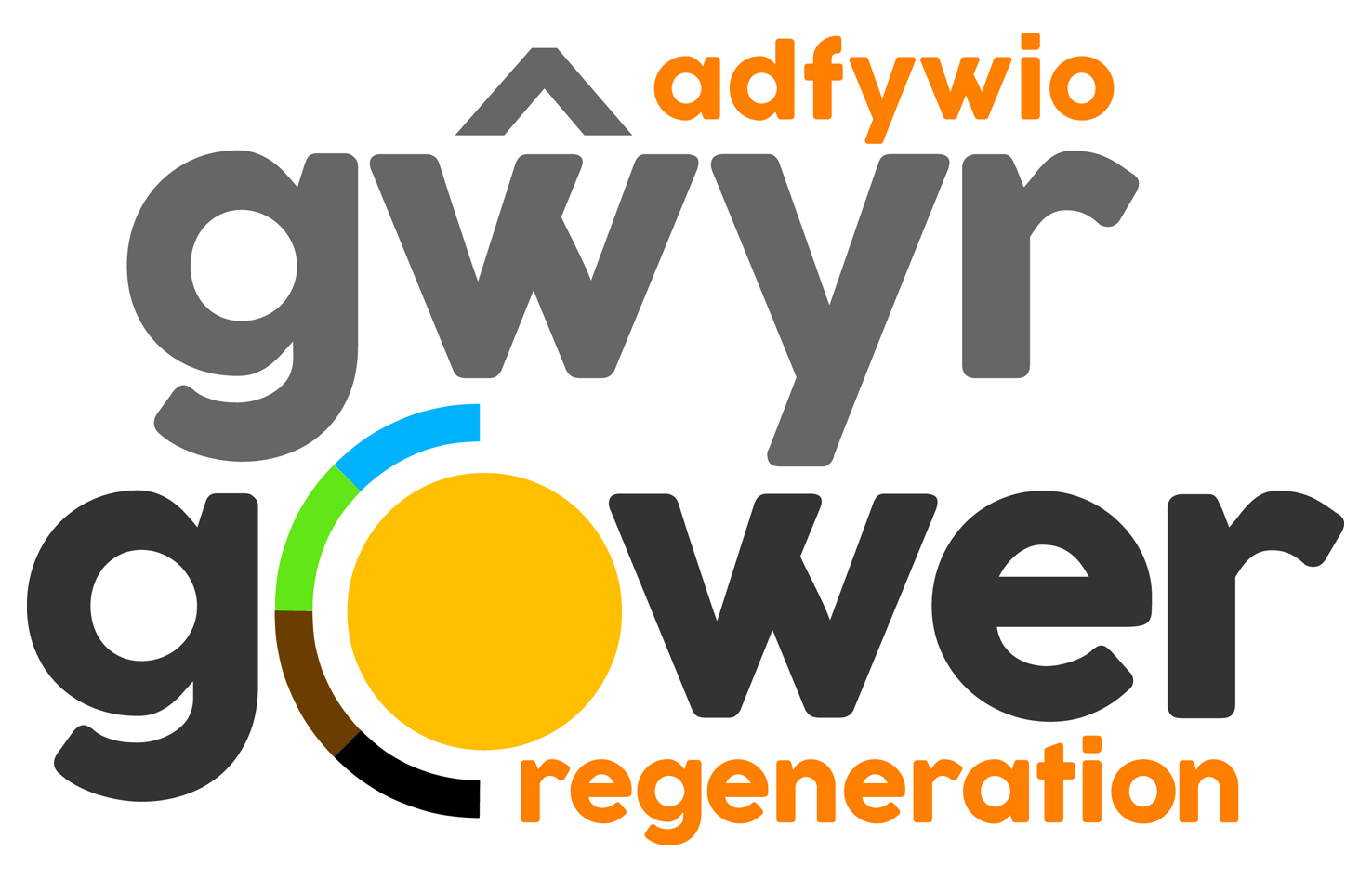 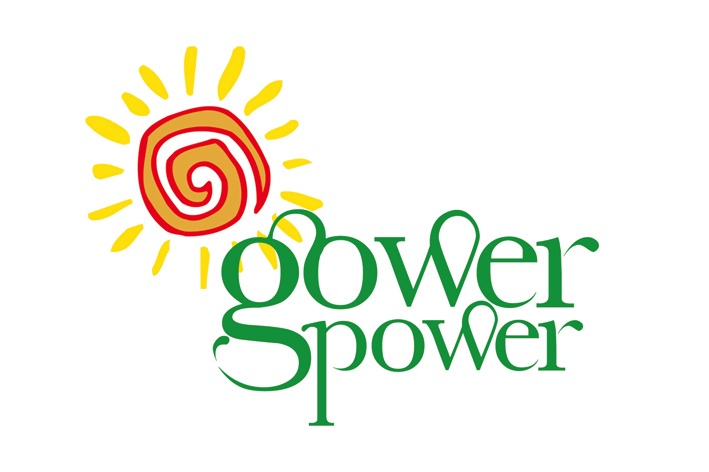 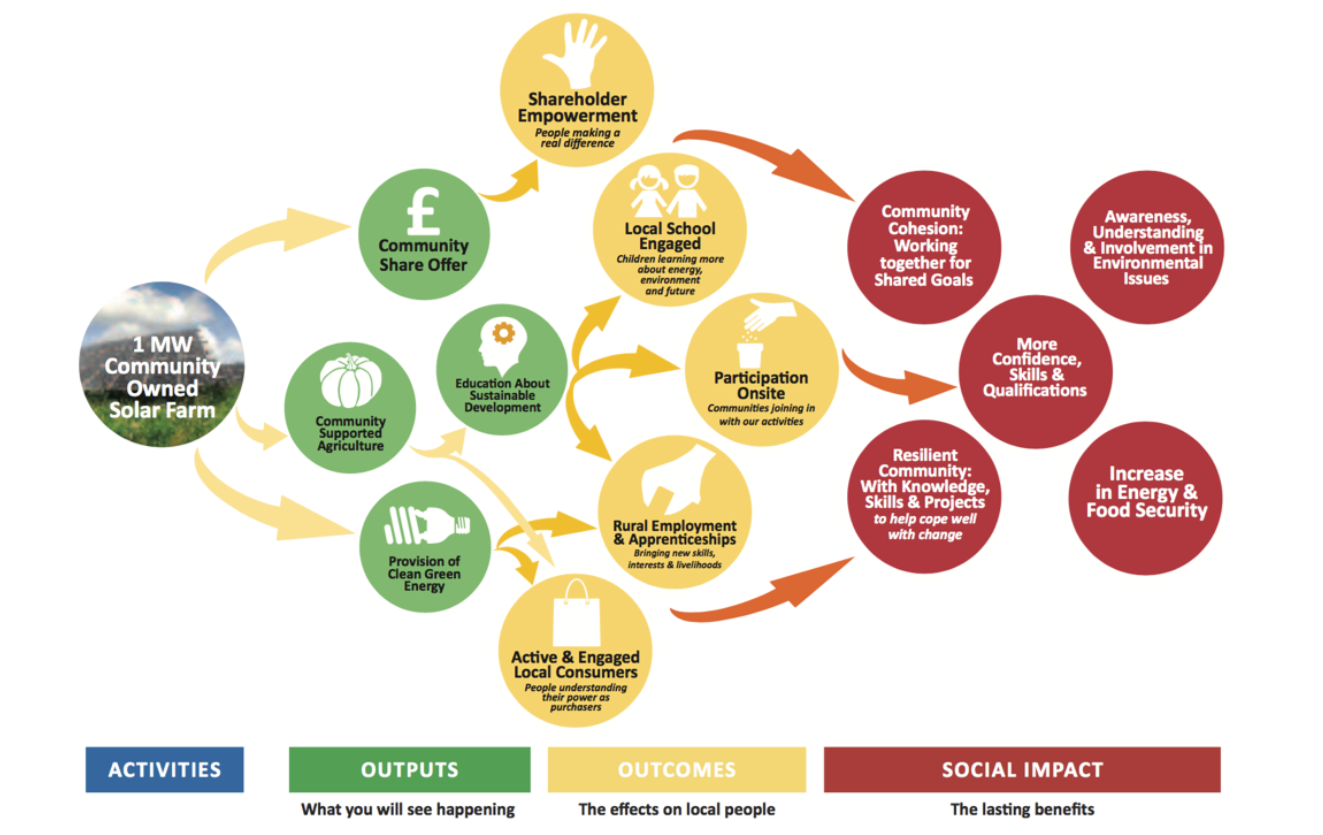 What is Gower Regeneration about?
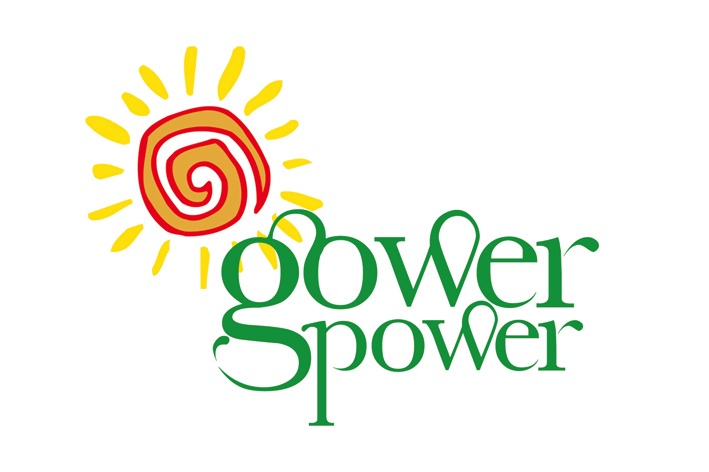 Rough proposal
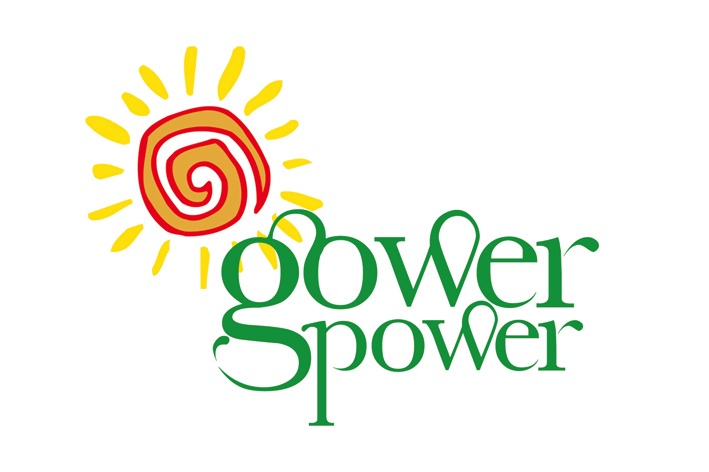 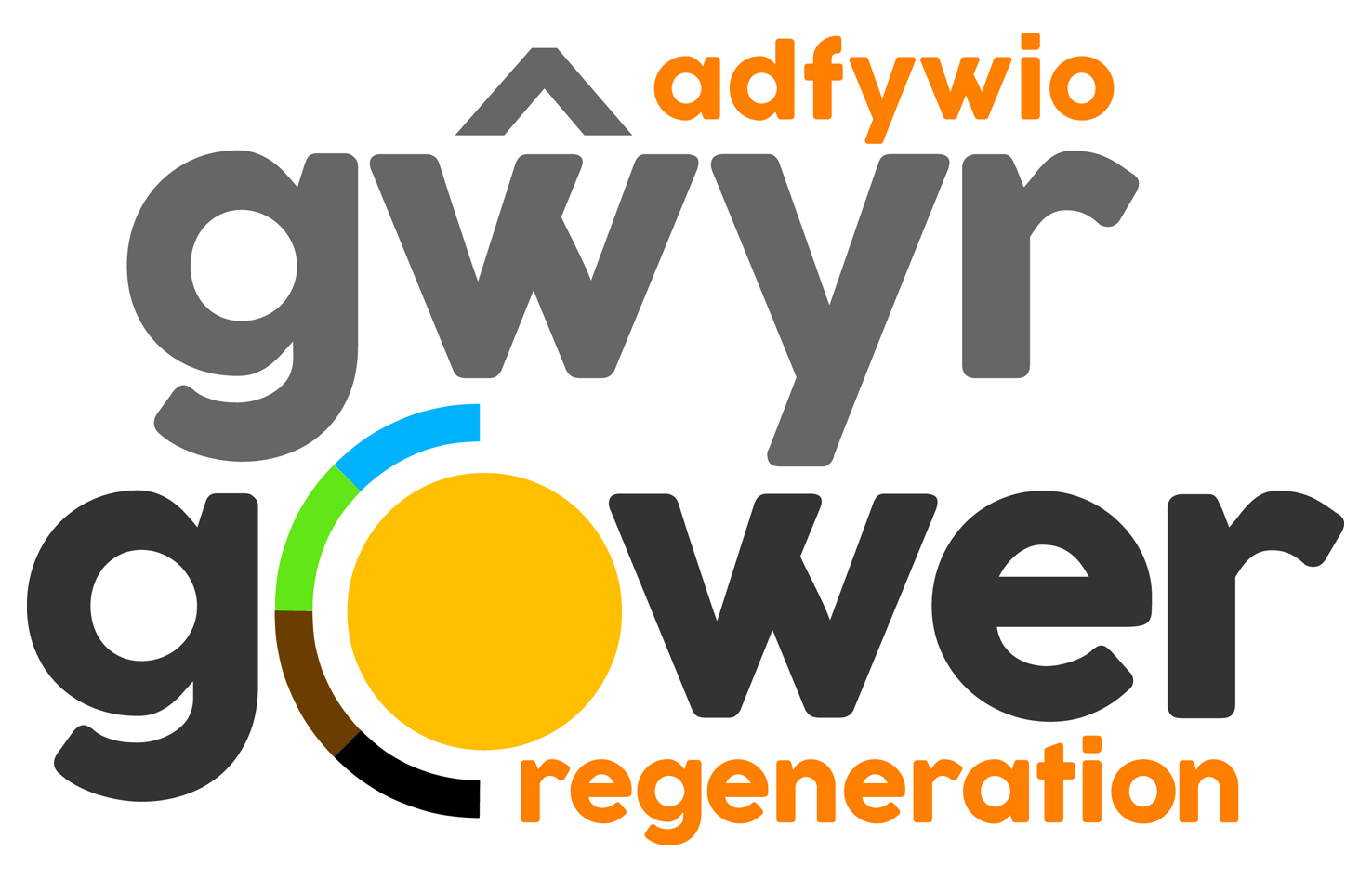 Thinking longer term….
An eco-classroom accessible from the school

Developing educational resources that link to the curriculum

Also linking the school better with the Gower Heritage Centre

Developing horticulture and other community assets onsite

Helping the school save costs on energy bills
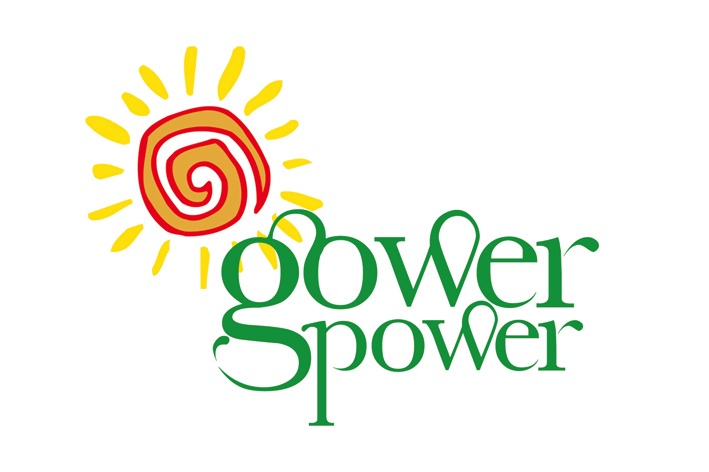 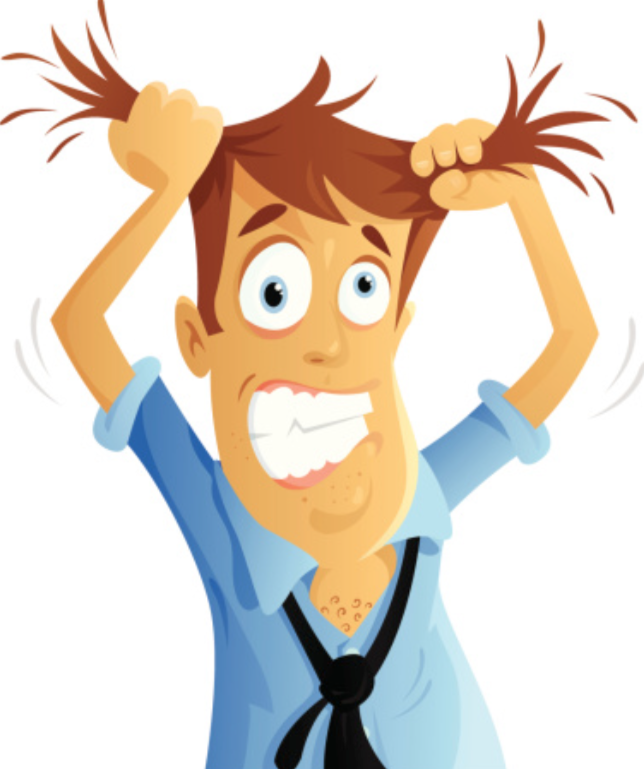 But……
Construction issues

Financing issues

Escalating legal / technical costs = less community benefit funds 
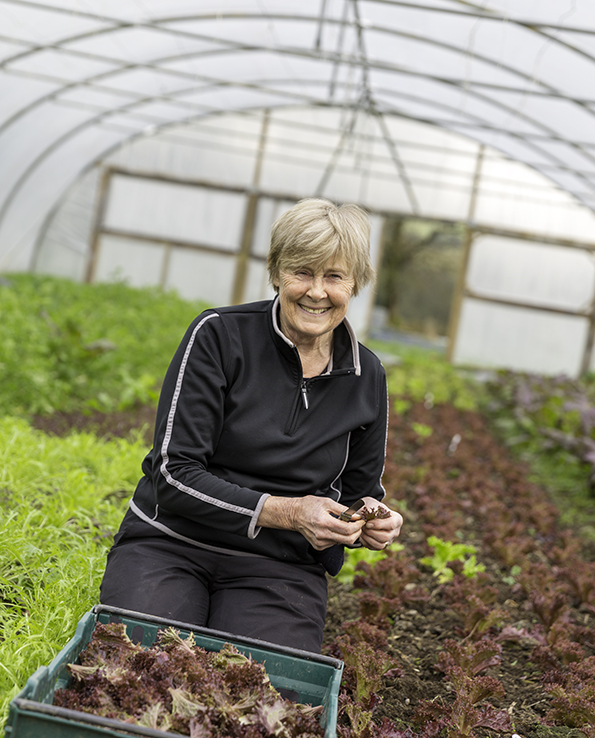 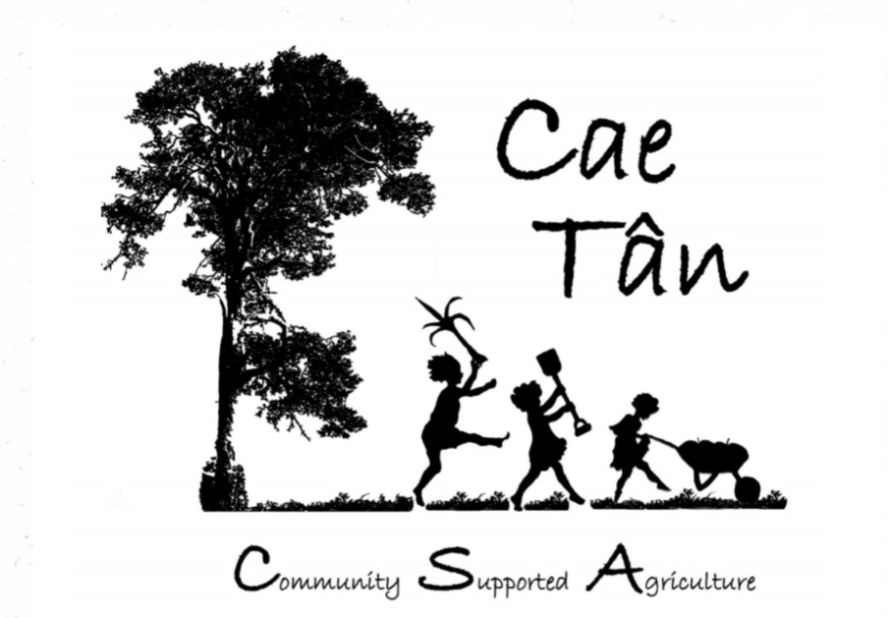 In the meantime……
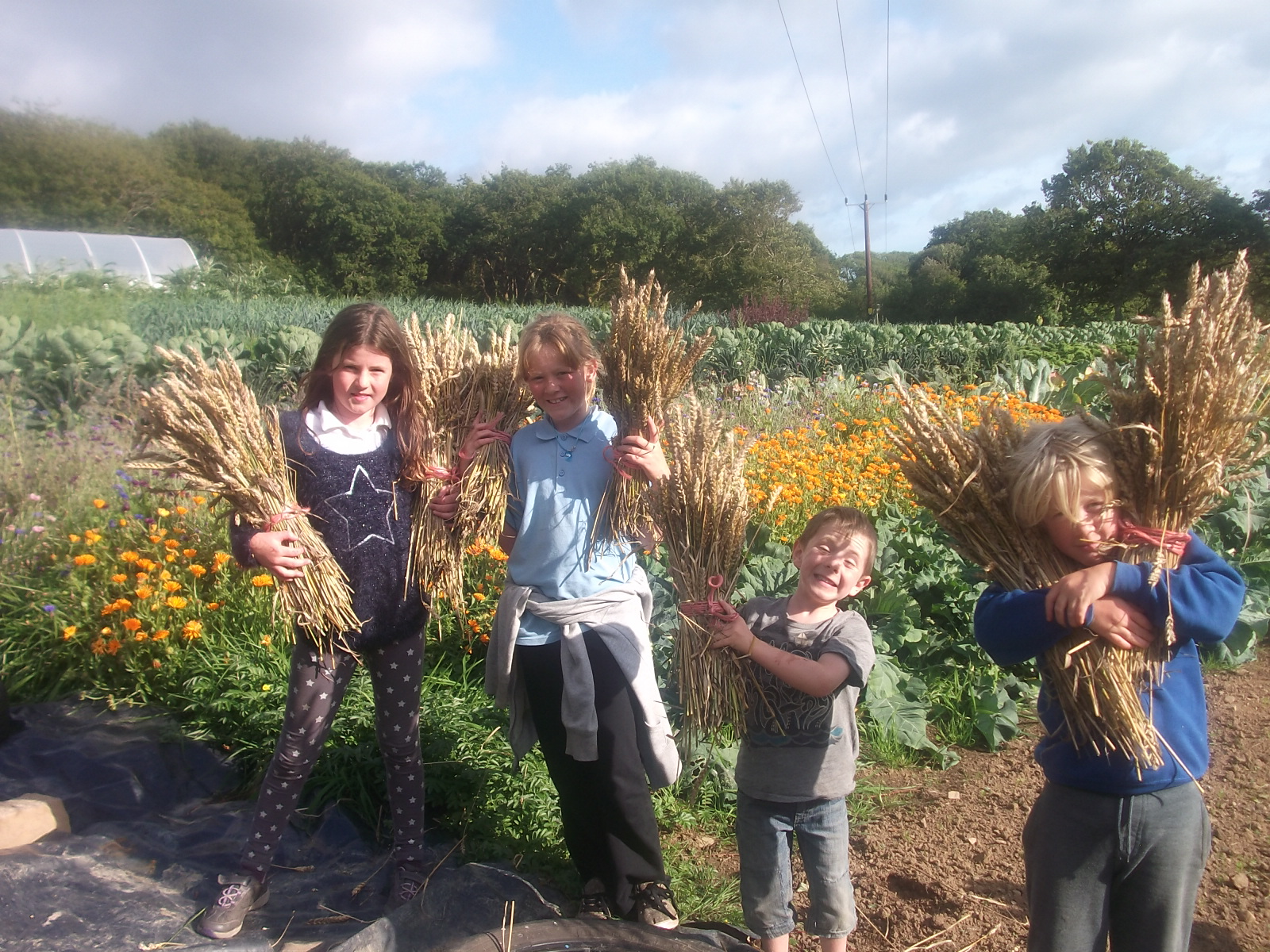 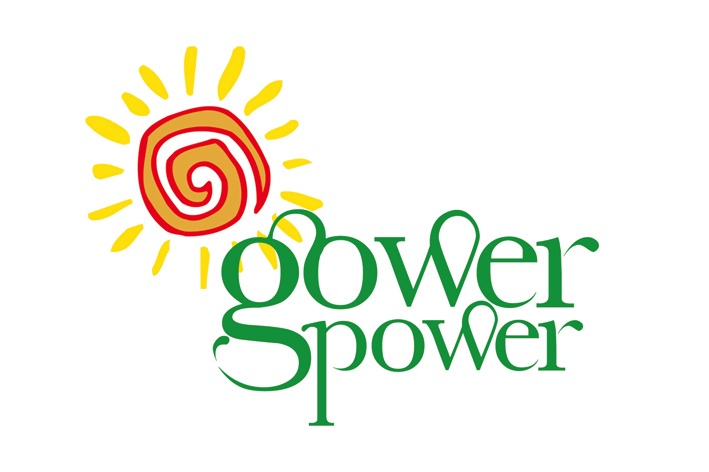 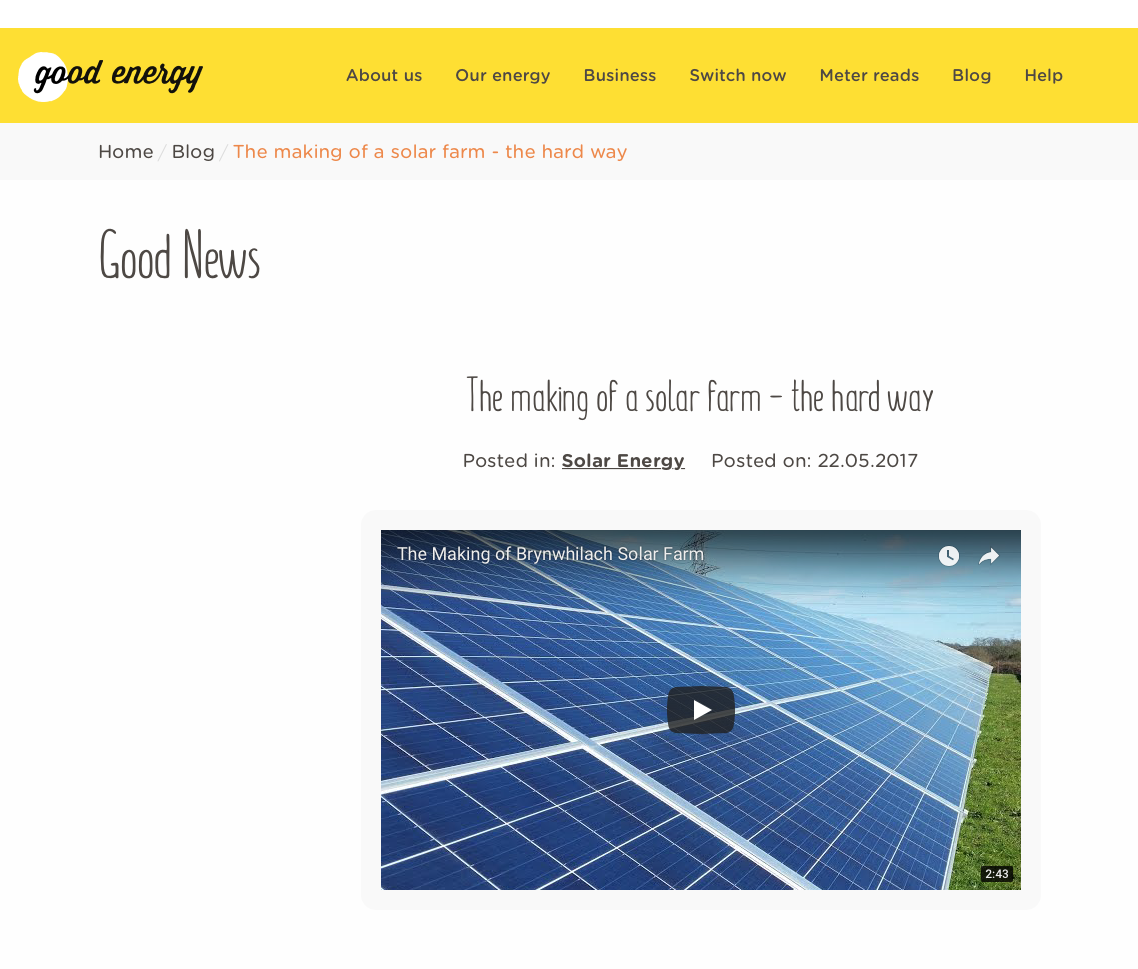 What next?
5MW operational

Development rights for 5MW more!
What next?
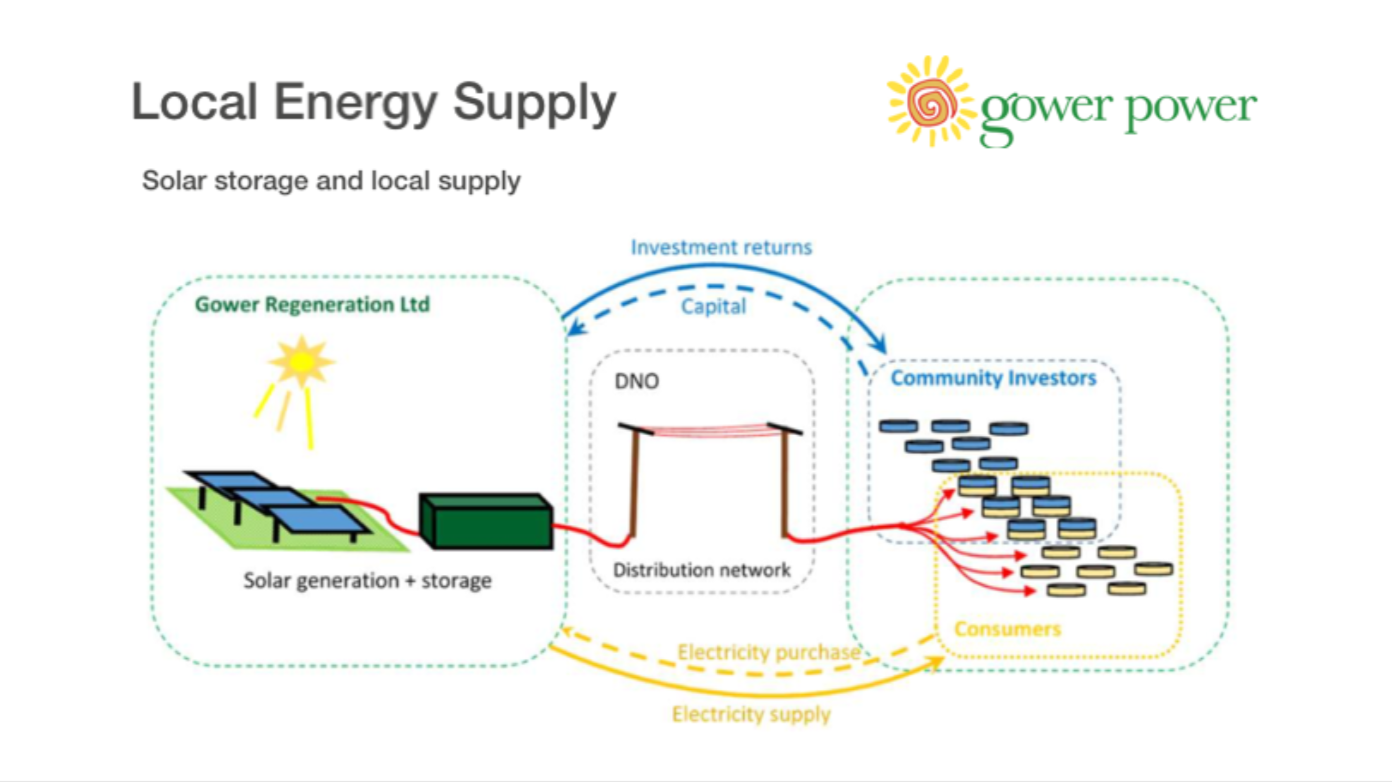 www.gowerpower.coop

www.regengower.co.uk

www.swanseacommunityenergy.org.uk
ant@gowerpower.coop
Twitter / FB = @gowerpowercoop
Ant Flanagan – 0782 4860803
https://www.youtube.com/watch?v=8bWRxzWKffo